MeisterPOWEREine Online-Handwerkssimulation für den Unterricht
MeisterPOWER kurz erklärt
Zielgruppe: Schülerinnen und Schüler der Sekundarstufe I aller allgemein bildenden Schulen
Bildungsplan: Kompetenzen aus dem Fach Wirtschaft, Berufs- und Studienorientierung und Leitperspektive Berufliche Orientierung
Didaktik: Browser-basierte Lernsoftware und passgenaue Arbeitsblätter
Dauer: Flexibel einsetzbar, Spieldauer pro Szenario ca. 45 bis 90 Minuten plus Vor- bzw. Nachbereitung im Regelunterricht
Anbieter: Kostenloses Unterrichtsangebot von sechs Handwerkskammern in Baden-Württemberg
2
Projektbeteiligte
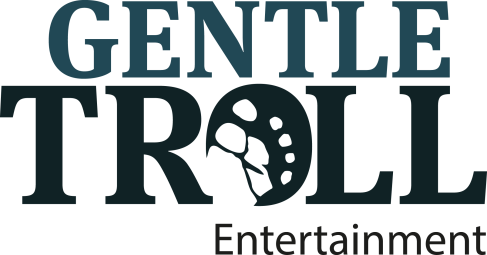 Sechs baden-württembergische Handwerkskammern
HWK Heilbronn-Franken
HWK Konstanz
HWK Mannheim Rhein-Neckar-Odenwald
HWK Region Stuttgart
HWK Reutlingen
HWK Ulm
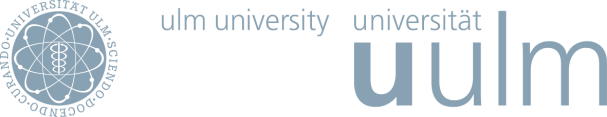 Fachbereich Serious Games – Kompetenzförderung durch adaptive Systeme 
(Jun-Prof. Dr. Claudia Schrader)
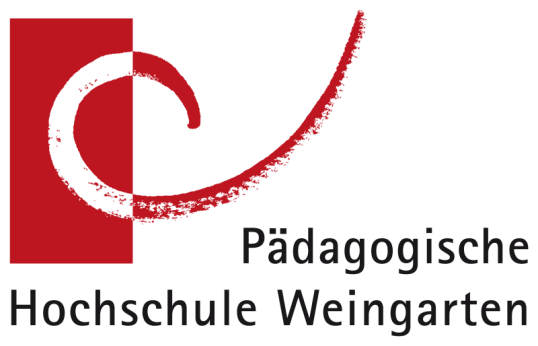 Fachbereich Wirtschaftsdidaktik
(Prof. Dr. Claudia Wiepcke)
3
Warum mit einer Lernsoftware unterrichten?
Handlungsorientierung
Ermöglichen Handlungsorientierung, wo es im realen Leben nicht möglich ist (Cobb & Fraser, 2004)
Jugendliche Lebenswelt
Bieten Anknüpfungspunkt an die Lebenswelt der Jugendlichen (vgl. ESA, 2014)
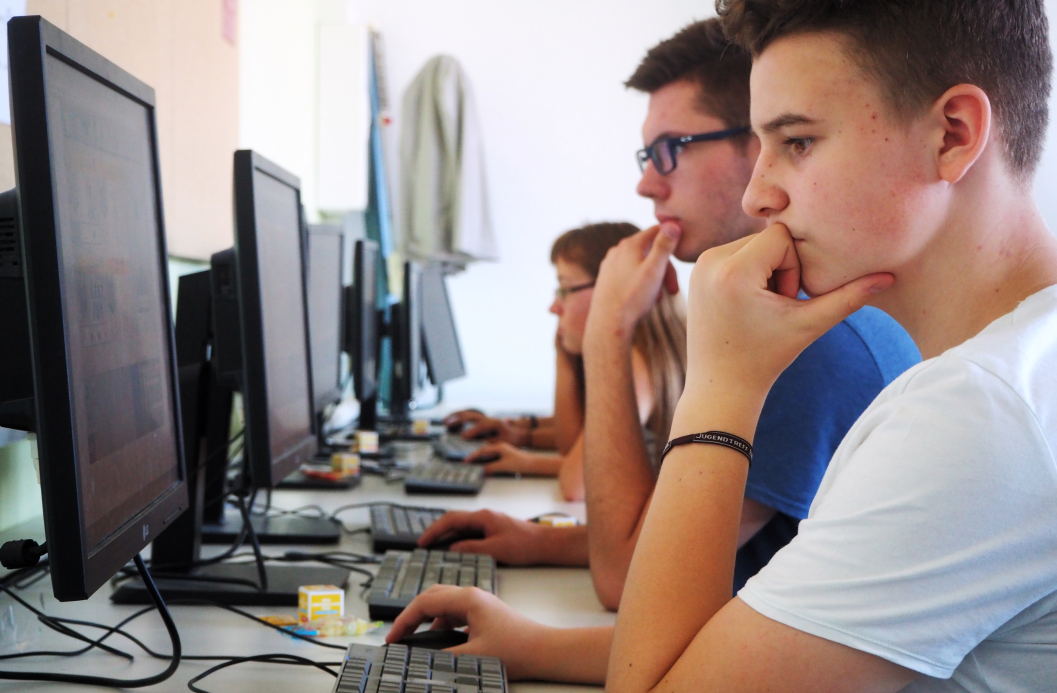 Lernmotivation
Fördern Motivation und Neugier gegenüber weniger attraktiv wahrgenommenen Inhalten (Rheinberg, 1996; Rieber, 2001/2003)
Lerneffizienz
Beugen trägem Wissen vor & begünstigen den Lernprozess durch aktives Handeln
4
[Speaker Notes: ESA (2014): 2014 Annual Report. Entertainment software association. Online: http://www.theesa.com/wp-content/uploads/2015/03/ESA-2014-Annual-Report.pdf (18.09.2017). 
 Cobb, S., & Fraser, D. S. (2005). Multimedia learning in virtual reality. In R. Mayer (Ed.), The Cambridge handbook of multimedia learning (pp. 525–548). Cambridge: Cambridge University Press.
Rheinberg, F. (1996). Von der Lernmotivation zur Lernleistung. Was liegt dazwischen? In J. Möller & O. Köller (Eds.), Kognition, Emotion und Schulleistung. (pp. 23-51). Weinheim: PVU.
Rieber, L. P. (2005). Multimedia learning in games, simulations, and microworlds. The Cambridge handbook of multimedia learning, 549-567.]
Warum mit einer Lernsoftware unterrichten?
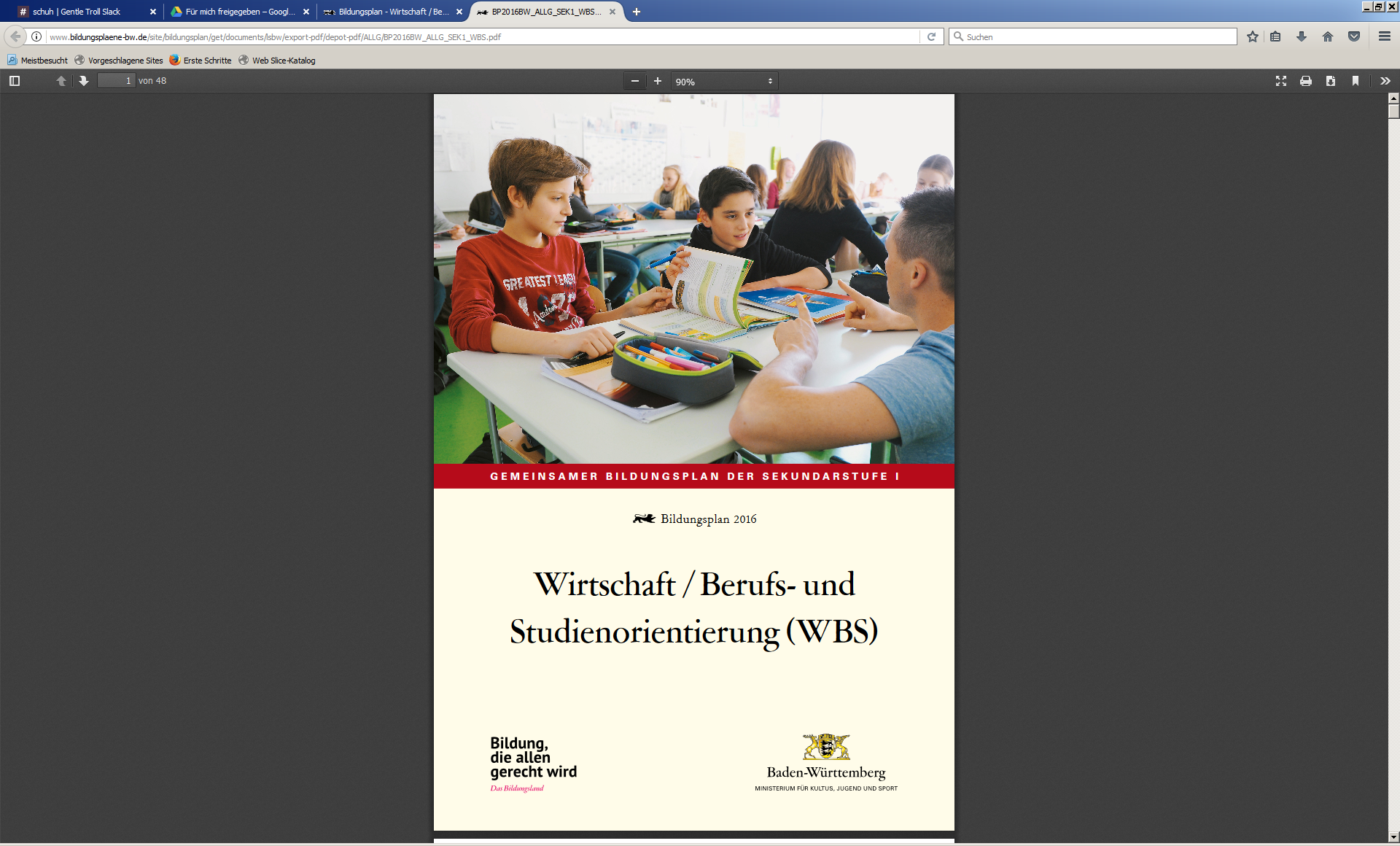 Didaktische Hinweise im Bildungsplan Wirtschaft, Berufs- und Studienorientierung
Problemorientierung (entdeckendes Lernen)
Handlungsorientierung (insb. Simulationen, Experimente, Planspiele, Wettbewerbe)
Lebensweltbezug
5
Warum mit einer Lernsoftware unterrichten?
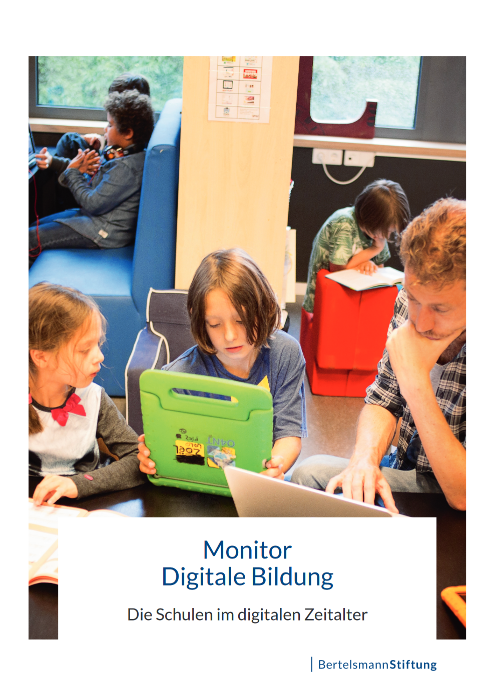 60 bis 80 Prozent der befragten SuS wünschen sich einen handlungsorientierten Medieneinsatz im Unterricht
Verfügbar unter:
https://www.bertelsmann-stiftung.de/fileadmin/files/BSt/Publikationen/GrauePublikationen/BSt_MDB3_Schulen_web.pdf
6
Lernziele von MeisterPOWER
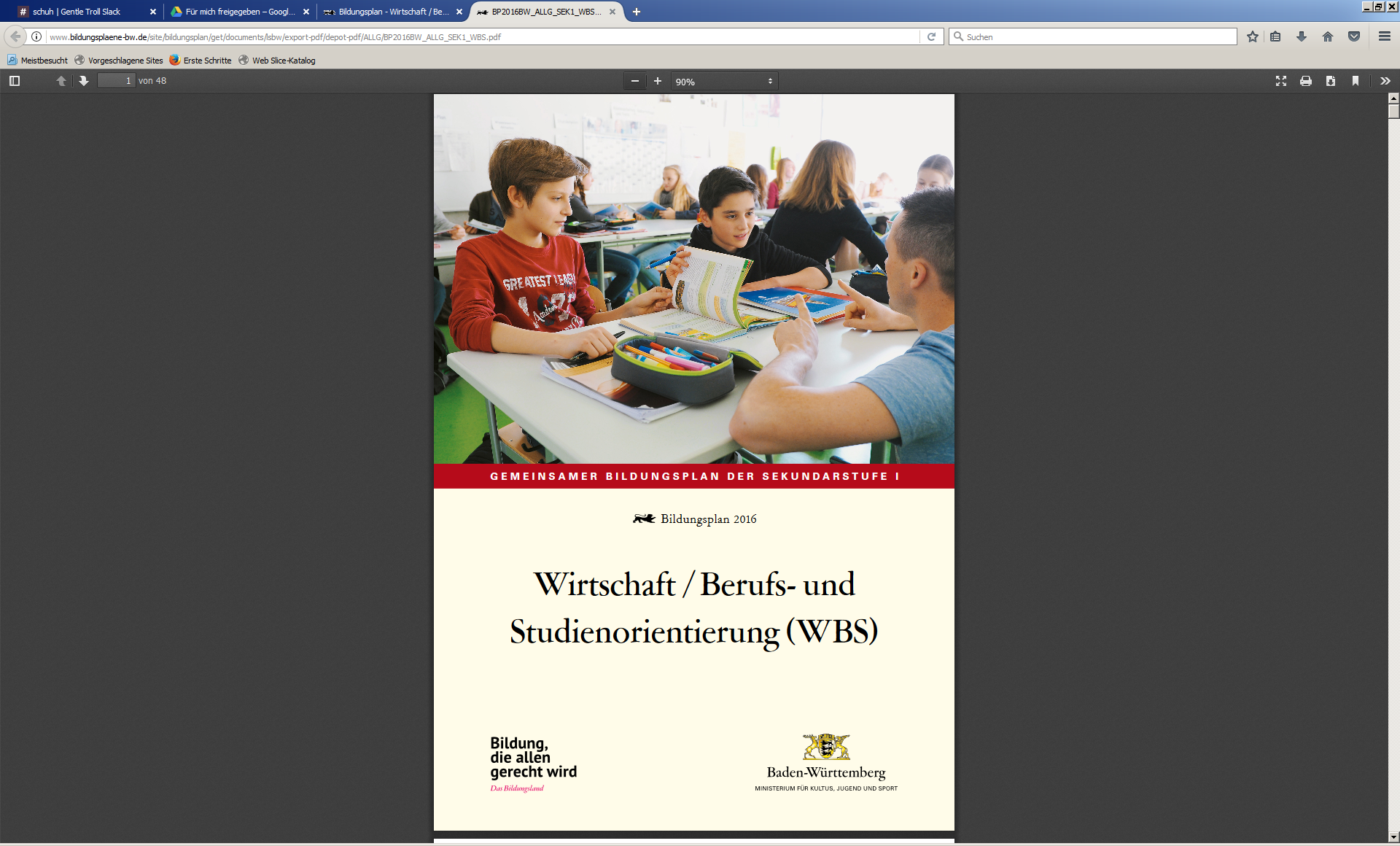 Drei Lernziele:
Vermittlung ökonomischer Kompetenzen aus dem Bildungsplan Wirtschaft, Berufs- und Studienorientierung
Entrepreneurship Education
Berufsorientierung: Einblicke in Berufe des Handwerks
7
Zusammenhänge betrieblicher Abläufe in einem Unternehmen erklären
Ursachen für unternehmerischen Erfolg & Scheitern (u.a. Überschuldung) charakterisieren
Vergleich & Anwendung von Gewinn, Umsatz & Kostenarten 
Nachfrage & Angebot erläutern 
Verbraucherverhalten analysieren
Lernziel 1: Inhaltsbezogene Kompetenzen
Perspektive des Erwerbstätigen 
(Unternehmer)
Interessen von Arbeitnehmern und Arbeitgebern erläutern
Perspektive des Verbrauchers (Konsument) & Erwerbstätigen 
(Unternehmer, Arbeitnehmer)
Gründe für & gegen Sparen
Gründe für & gegen die Aufnahme eines Kredits
Interessen von Kreditgeber und Kreditnehmer vergleichen & begründen
Perspektive des Erwerbstätigen (Arbeitnehmer)
Haushaltsplan reflektieren & ökonomische Handeln erläutern
Perspektive des Geldanlegers & Kreditnehmers
Perspektive des Verbrauchers (Konsument)
8
Analysekompetenz
Ökonomische Probleme erkennen & Verhalten beschreiben
Urteilskompetenz
Interessenkonstellation zwischen ökonomisch Handelnden beurteilen
Lernziel 1: Prozessbezogene Kompetenzen
Ökonomische Handlungsmöglichkeiten erkennen & Folgen abschätzen
Handlungskompetenz
Problemlösemethoden anwenden
Methodenkompetenz
Umsetzung der Lernziele in der Lernsoftware
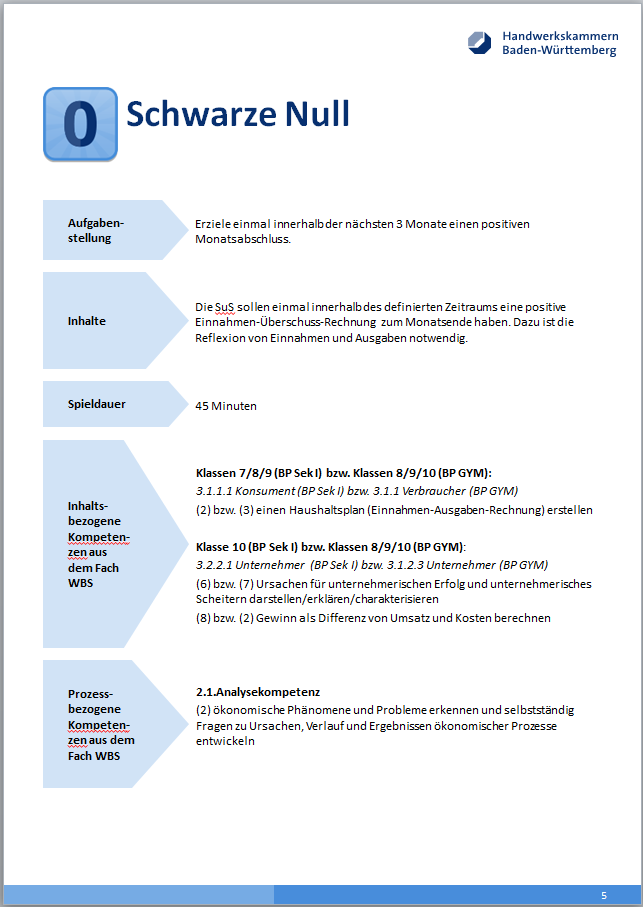 10 Spielszenarien
mit konkreten Aufgabenstellungen, Hilfestellungen und Feedback 
Vermittlung von Kompetenzen aus dem Bildungsplan für das Fach WBS
Unterschiedliche Komplexität
10
Briefing
Hinweise
(Zwischen-) Feedback
Aufgabenstellung in der Lernsoftware
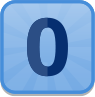 Erfolg: Bei Erfüllung der Bedingung(en)

Misserfolg: Bei Nicht-Erfüllung der Bedingung(en)
„Erziele einmal innerhalb der nächsten 3 Monate einen positiven Monatsabschluss.“
Ein positiver Monatsabschluss bedeutet, dass am Ende eines Monats deineEinnahmen höher waren als deine Ausgaben. Im Ordner "Kalkulation" kannst du jederzeit deineEinnahmen-Überschuss-Rechnung aufrufen.
Szenario 
Schwarze Null
Aufgabenstellung in der Lernsoftware
Erziele einmal innerhalb der nächsten 3 Monate einen positiven Monatsabschluss.
12
Szenario-Ziel + Zusammenhänge betrieblicher Abläufe
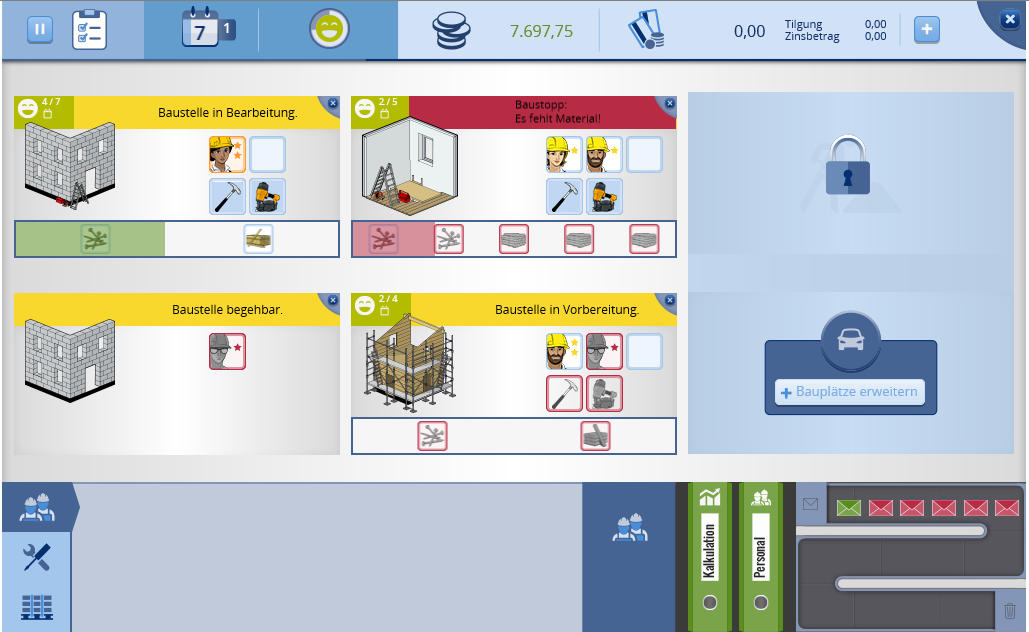 Einhaltung von Fristen

Sind alle Ressourcen rechtzeitig bei Aufträgen, um Fristen einzuhalten?
13
Szenario-Ziel + Zusammenhänge betrieblicher Abläufe
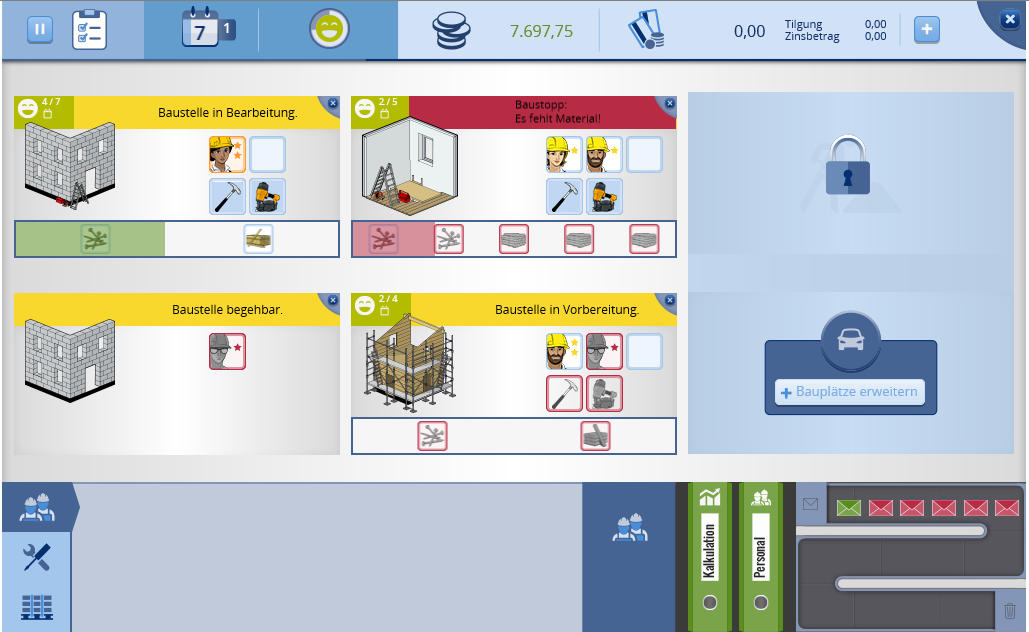 Zahlungsfähigkeit 

Reicht das Geld am Ende des Monats, um die Mitarbeiter/innen zu bezahlen?
14
Szenario-Ziel + Zusammenhänge betrieblicher Abläufe
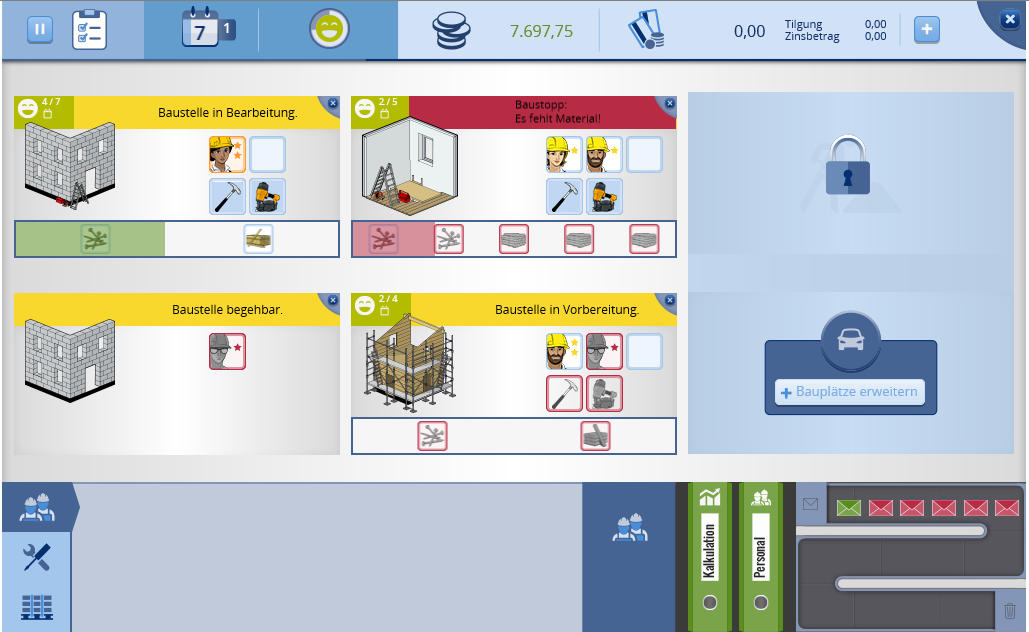 Zahlungsfähigkeit/ Kreditwürdigkeit 

Können aufgenommene Kredite zurück gezahlt werden?

Sind die Bedingungen erfüllt, um neue Kredite zu beantragen?
15
Szenario-Ziel + Zusammenhänge betrieblicher Abläufe
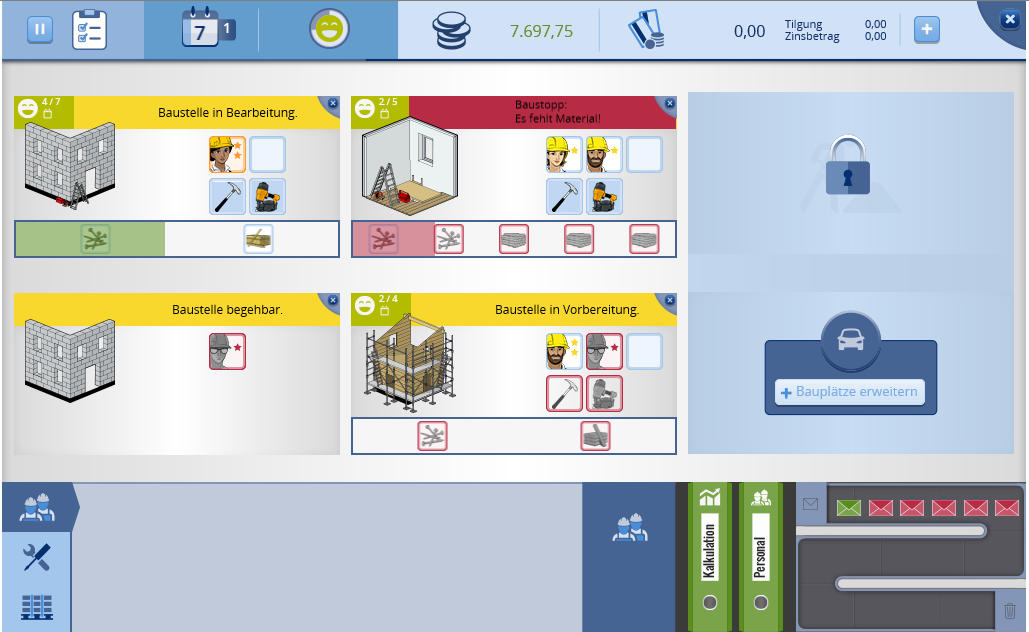 Monatliche Abrechnung

Werden ausreichend Umsätze generiert, um die Ausgaben zu decken?
16
Betriebliche Abläufe kennenlernen (1/2):Von der Anfrage zum Angebot
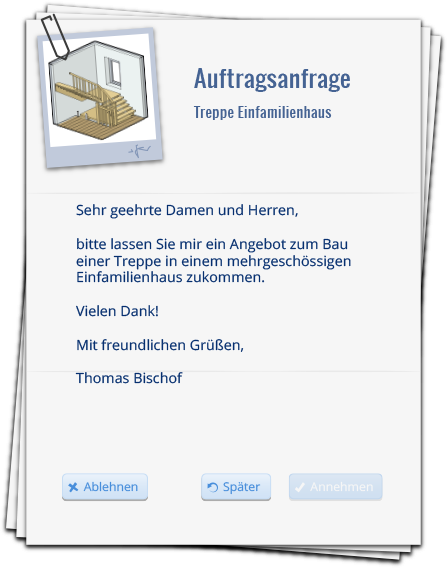 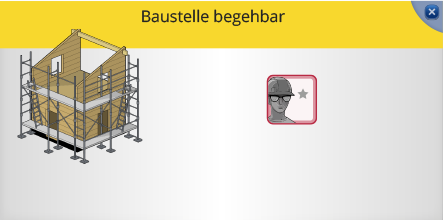 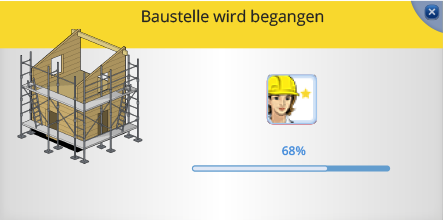 Begehung der Baustelle
Begehung der Baustelle
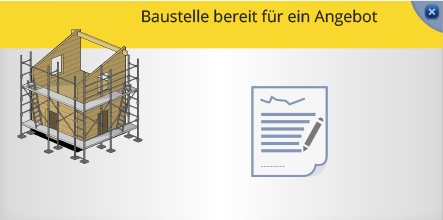 Auftragsanfrage
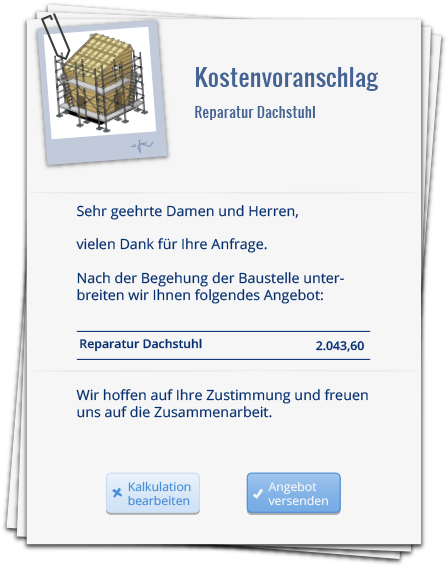 Erstellung Angebot
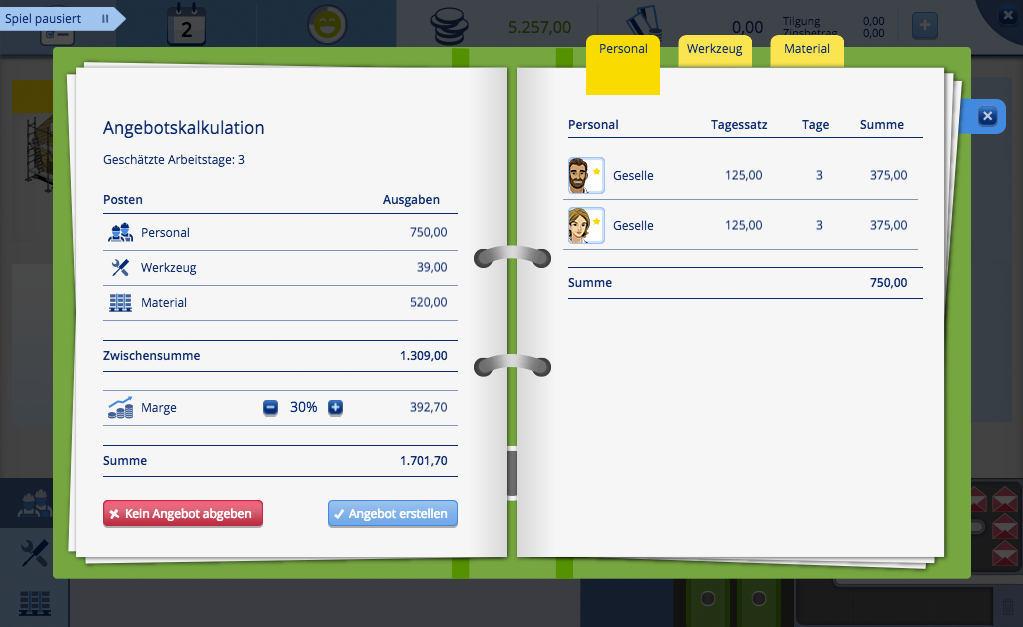 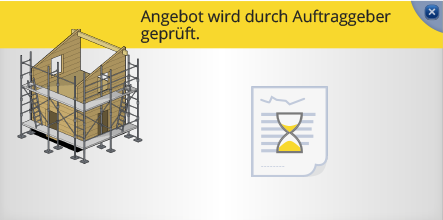 Prüfung Angebot durch Auftraggeber
Abgabe Angebot
Kalkulation Angebot
17
Betriebliche Abläufe kennenlernen (2/2):Vom Auftrag zur Abrechnung
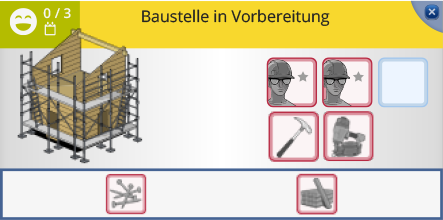 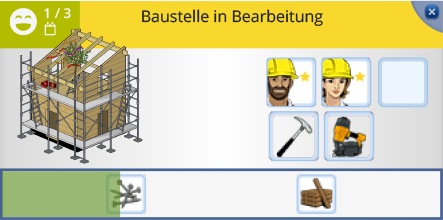 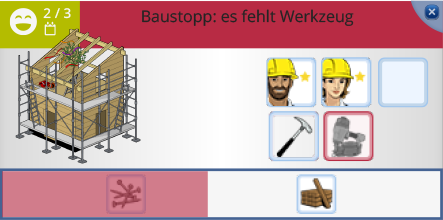 Auftrag gewonnen: Einrichtung der Baustelle
Bearbeitung der Baustelle
Reaktion auf unvorhergesehene Ereignisse
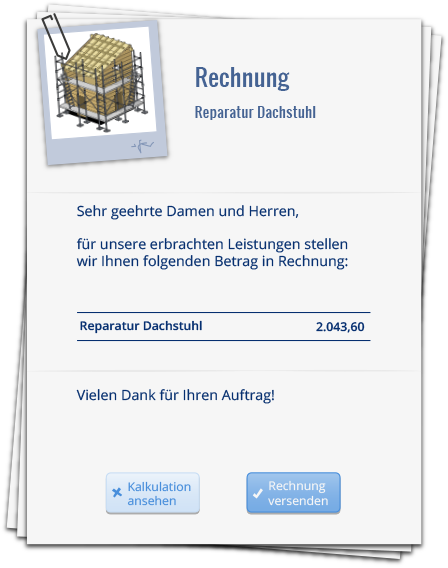 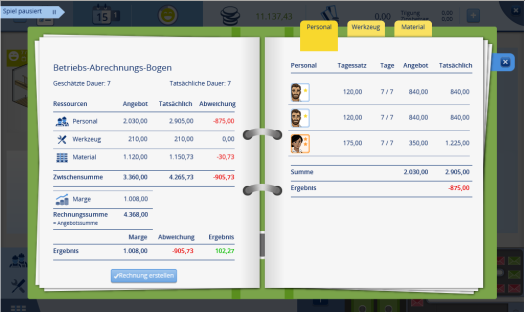 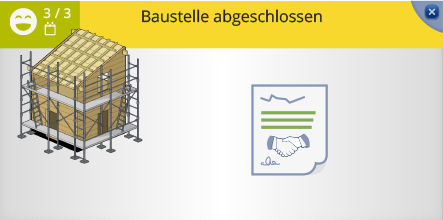 Abschluss Baustelle
(Interne) Abrechnung der Baustelle
Versand Rechnung
18
Lernziel: Kostenarten
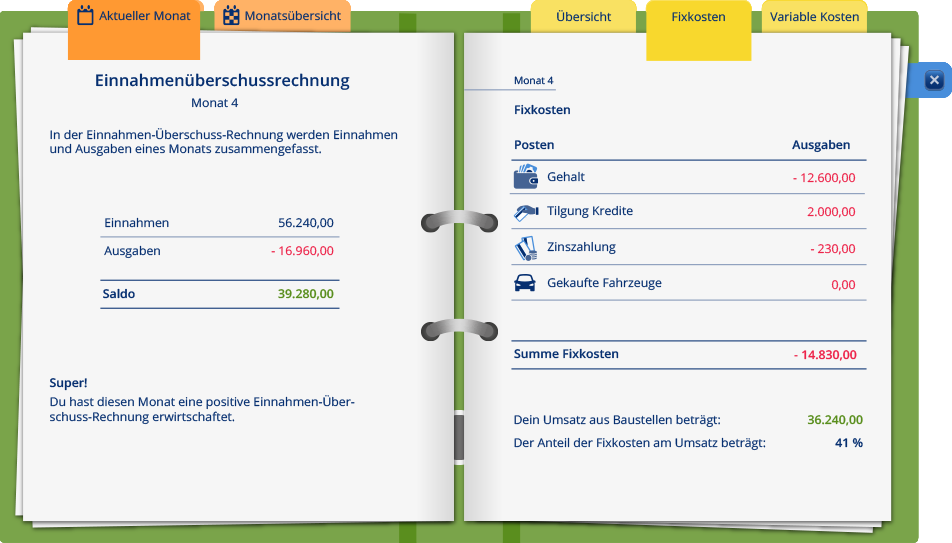 19
Möglichkeit der Lernfortschrittskontrolle in der Spielverwaltung (für Lehrkräfte)
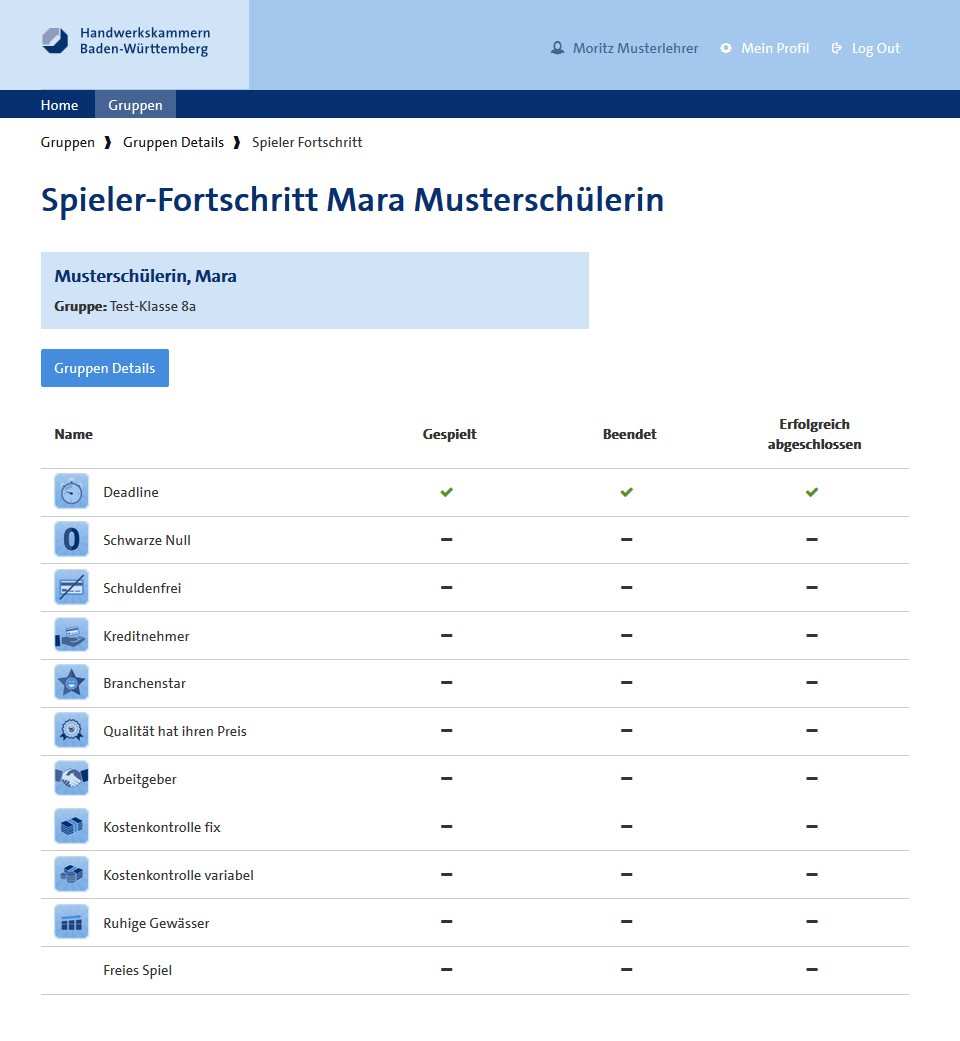 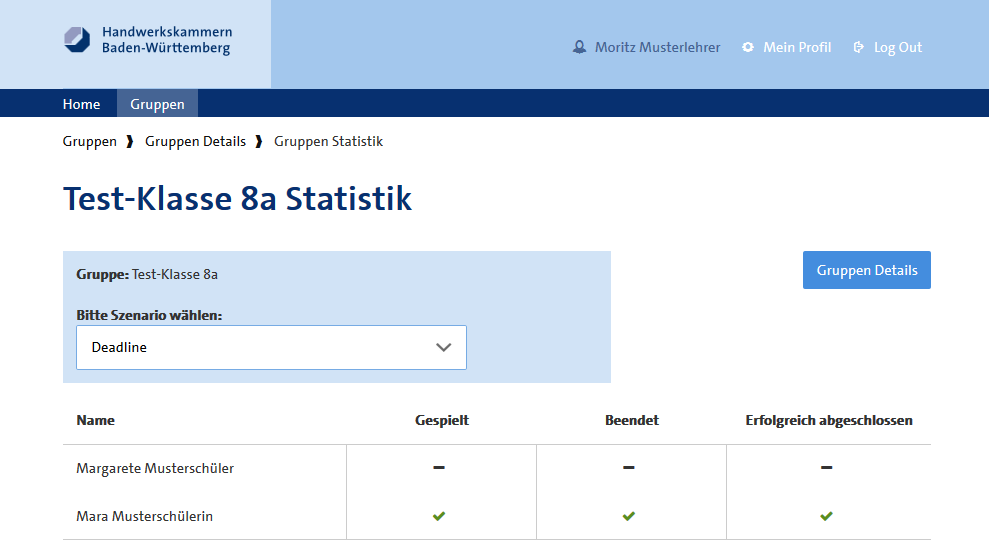 20
Das Handwerk in der Lernsoftware
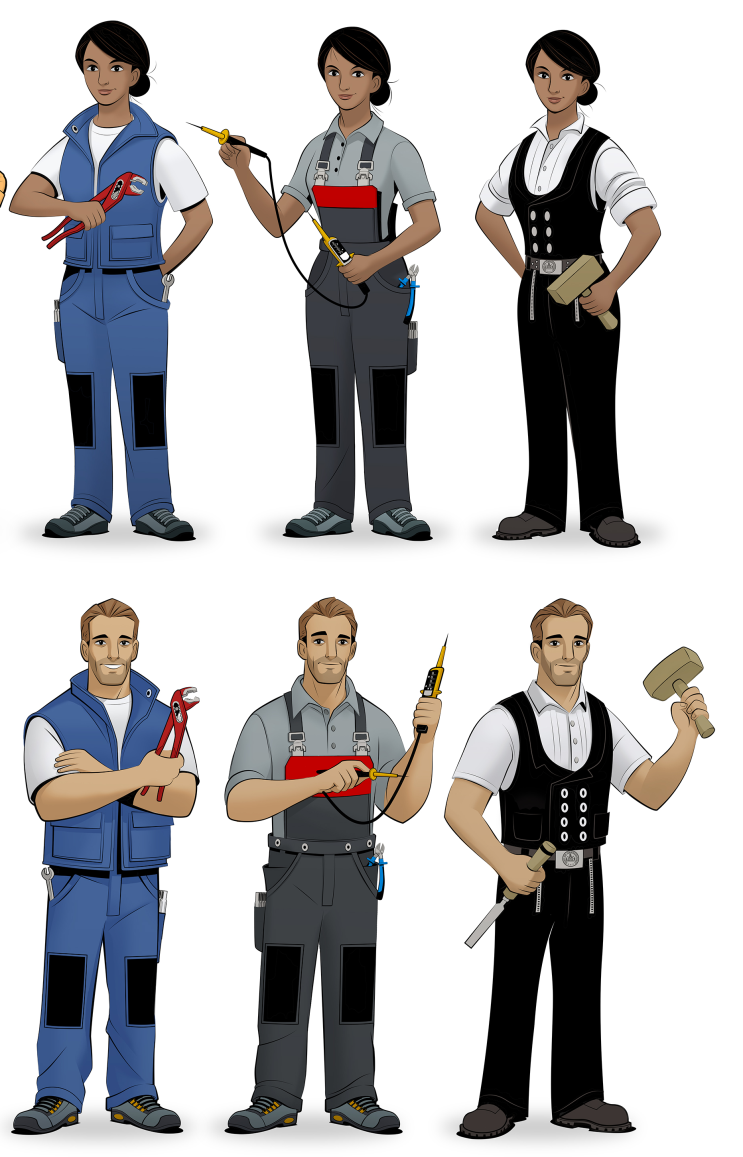 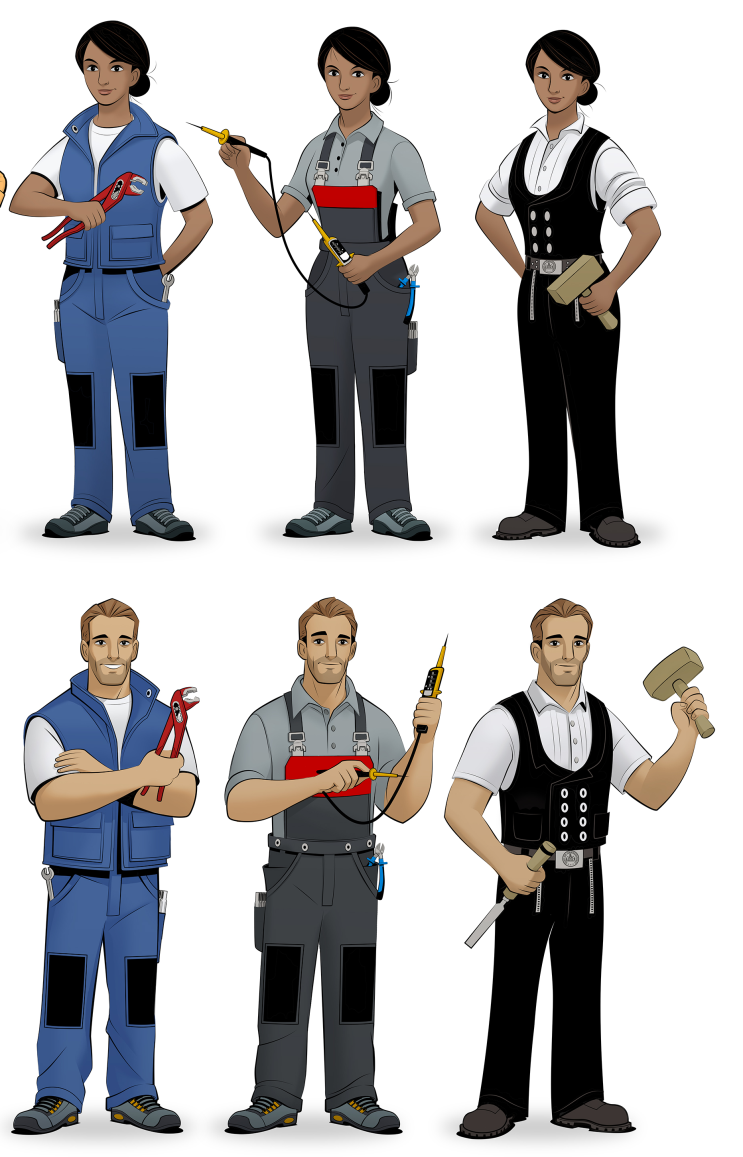 Anlagenmechanikerin für Sanitär, Heizungs- und Klimatechnik
Elektronikerin Energie- 
und Gebäudetechnik
Zimmerin
Anlagenmechaniker für Sanitär, Heizungs- und Klimatechnik
Elektroniker Energie- 
und Gebäudetechnik
Zimmerer
21
Das Handwerk in der Lernsoftware
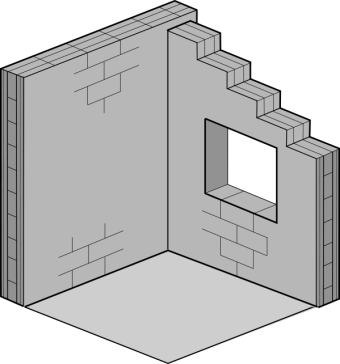 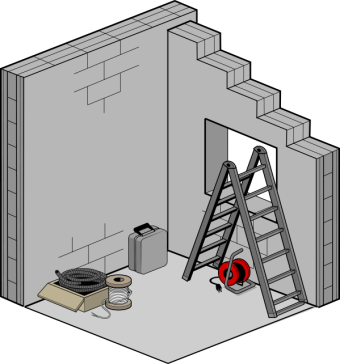 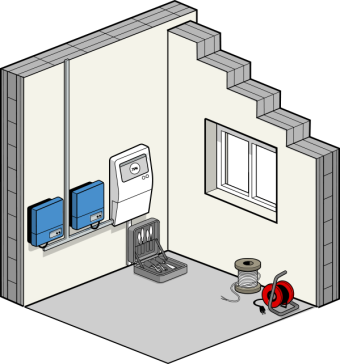 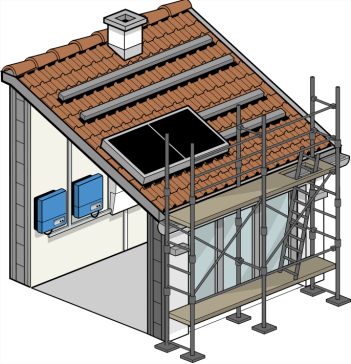 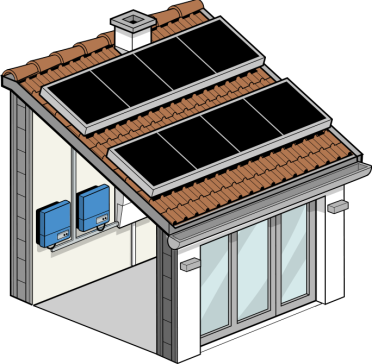 Baustellen-Fortschritt
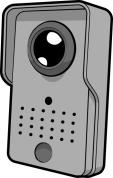 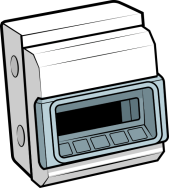 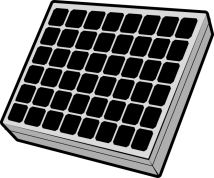 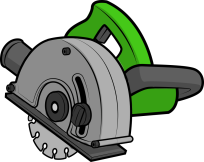 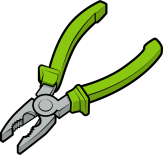 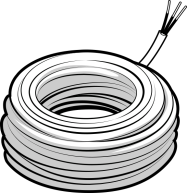 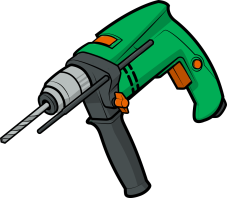 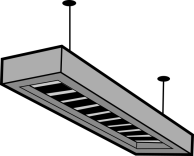 22
Das Handwerk in der Lernsoftware
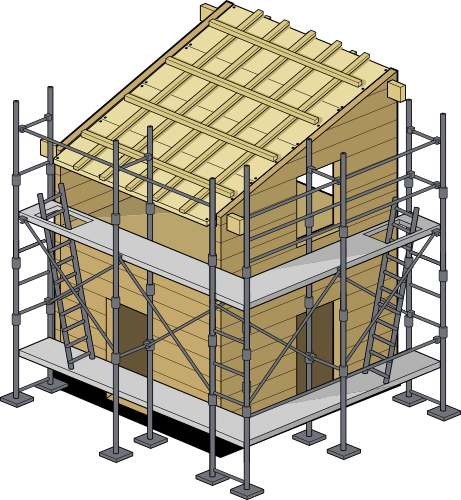 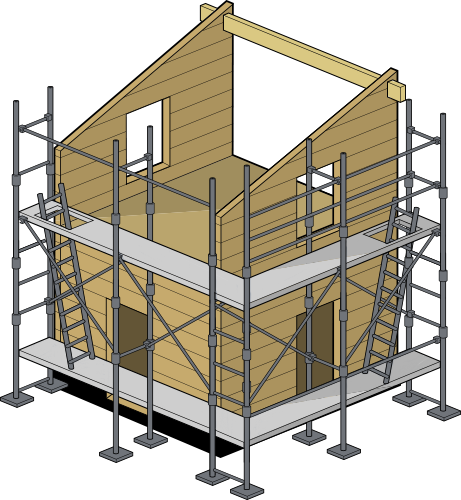 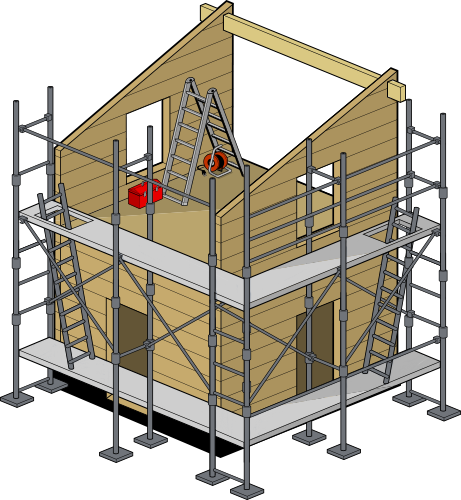 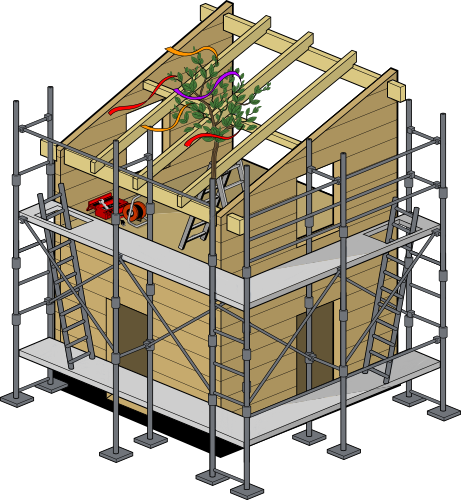 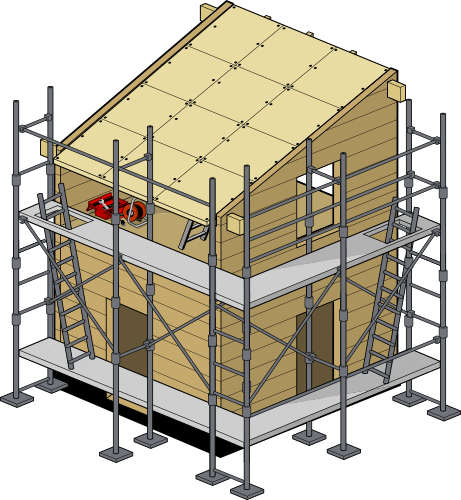 Baustellen-Fortschritt
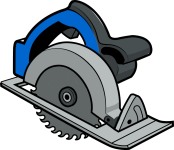 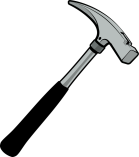 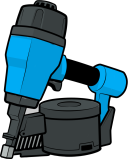 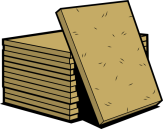 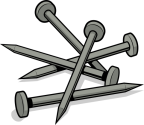 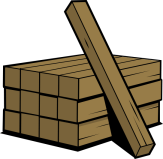 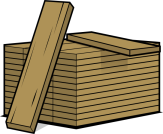 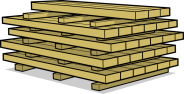 23
Das Handwerk in der Lernsoftware: Karrierewege im Handwerk
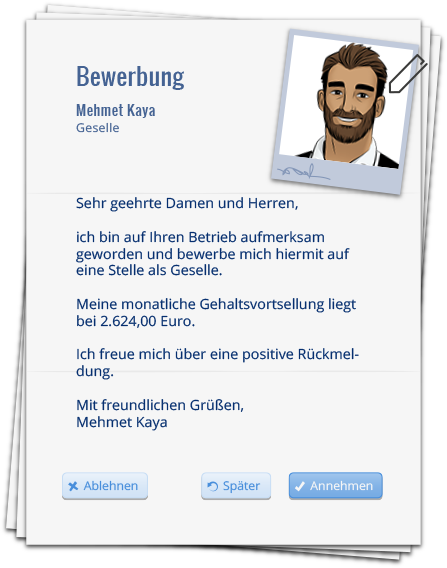 Qualifikationsstufen im Handwerk:
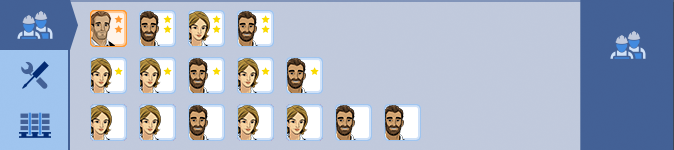 Meister/in
Geselle / Gesellin
Auszubildende/r
Einblick in realistische Gehälter pro Qualifikationsstufe
24
Begleitmaterial zur Vor- und Nachbereitung
25
In 4 Schritten zum Einsatz von MeisterPOWER im Unterricht
Schritt 1
Kontaktieren Sie die Handwerkskammer in Ihrer Region.
Schritt 2
Die Handwerkskammer schickt Ihnen einen Registrierungslink per Mail.
Schritt 3
Mit Ihrem Zugang zur Spielverwaltung können Sie Lerngruppen anlegen.
Schritt 4
Schülerinnen und Schüler melden sich selbst über einen automatisch generierten Link an.
Los geht‘s!
26
Fragen?
27